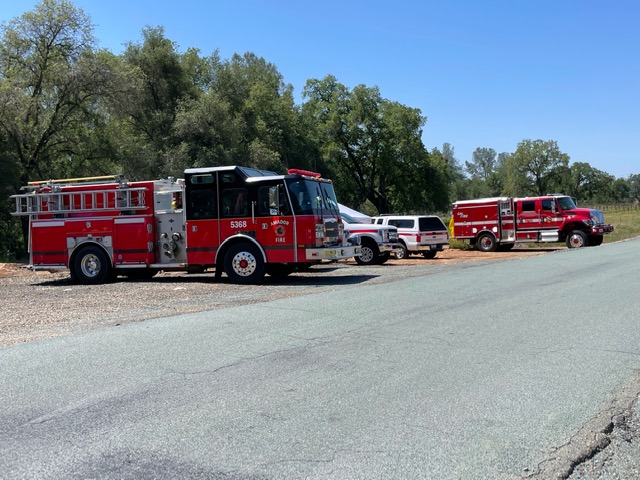 SUSTAINING A FIREWISE COMMUNITY
Increasing Your Wildfire Survivability




 Burke Ranch Property Owners Association Firewise USA Community
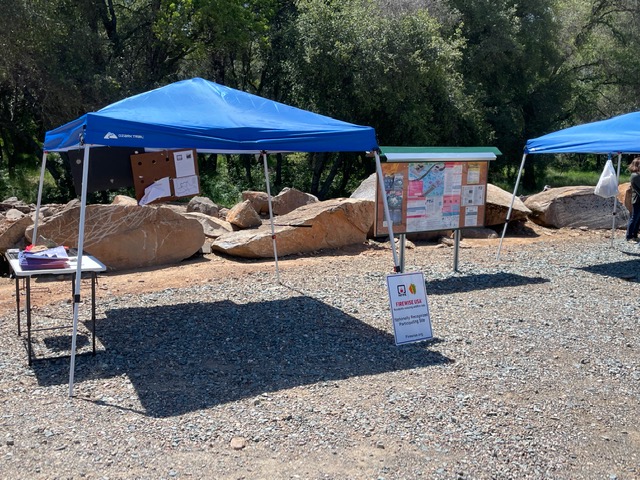 SOME BENEFITS…………….
OVER 600 FIREWISE COMMUNITIES STATEWIDE
-Ensure your home is more fire resistant 
-Ensure your community is more fire resistant 
-Collaboration with local fire agencies 
-Potential insurance reduction
-Opportunity for grant funding 
-Partner to make Amador more fire resistant
-Proactive model for future behavior
Sustaining a Firewise Community:How do you sustain Firewise??
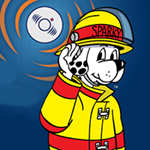 Communication:
     Keep your residents informed 
Motivation:
    Conduct exercises, workshops,  
Partnership:
    Collaborate with local fire agencies and other stakeholders
Sustaining a Firewise Community:How do you sustain Firewise??
Grants:  
    Propose community grant projects
Celebrate your achievements:
    Social events, Certificates, Awards
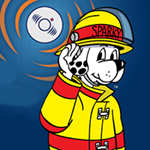 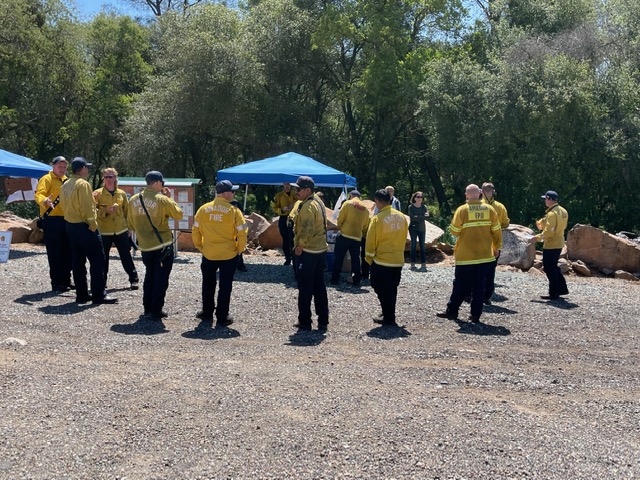 QUESTIONS:                         SUSTAINING A FIREWISE COMMUNITY
Increasing Your Wildfire Survivability 

                         Burke Ranch Property Owners Association Firewise USA Community

                                          
                        Barbara J MCPhail EdD - Firewise Committee Chair – ltcbjmr@gmail.com – (707) 583-5614